9. Testování hypotéz o průměru pro jeden výběr a porovnávání dvou skupin
Jednovýběrový t-test
Test hypotézy, že průměr populace, z níž pochází náš výběr je roven určitému číslu – očekávané hodnotě
Testová statistika: 
Z=(pozorovaná hodnota – očekávaná hodnota)/
standardní chyba pozorované hodnoty
Pozorovaná hodnota = průměr naměřených hodnot  x̄ 
standardní chyba pozorované hodnoty σx
Z ~ N(0,1) pro dostatečně velké n
Jednovýběrový t-test
σx obvykle neznáme => nahrazujeme odhadem sx vypočteným z našeho výběru


T má Studentovo t rozdělení o n-1 stupních volnosti
=> jednovýběrový t-test
Normální x Studentovo t rozdělení
Pro malý rozsah výběru se můžou změnit dvě věci:
Výběrová odchylka (s) nemusí být spolehlivým odhadem populační směrodatné odchylky (σ) 
Pokud není rozdělení populace normální, nemusí být normální ani rozdělení výběrových průměrů – velmi malý výběr (<15), extrémní odchylka od normálního rozdělení
Centrální limitní věta: i když náhodná veličina není rozdělena normálně, rozdělení výběrových průměrů se blíží normálnímu rozdělení
Normální x Studentovo t rozdělení
=> nutno použít Studentovo t rozdělení
V podstatě celá řada t rozdělení pro různé stupně volnosti (df)
t rozdělení o jednom, dvou, třech, … stupních volnosti
Jednovýběrové testy – df = n-1
Oboustranná a jednostranná alternativa
Oboustranná alternativa:
μ0 je konstanta  (nejčastěji μ0 = 0)
Zamítáme H0 pro 			nebo 
Jednostranná alternativa: 
Zamítáme H0 pro 	
Jednostranná alternativa: 
Zamítáme H0 pro 
Symetrické rozdělení =>
Porovnání průměrů pro dva nezávislé výběry
Srovnání dvou souborů
Rozdíl mezi populačním průměrem v léčené a kontrolní skupině
rozdíl mezi dvěma výběrovými průměry
Výběrové průměry se mezi výběry liší => liší se i rozdíly mezi výběrovými průměry
Rozdělení rozdílů výběrových průměrů má nulovou střední hodnotu se standardní chybou, která je určena směrodatnou odchylkou celé populace (směrodatné odchylky výběrů) a n
Dvouvýběrový t-test
Předpokládáme platnost H0 a spočteme pst, s jakou dostaneme náš výsledek nebo ještě extrémnější hodnotu
Pro výpočet této psti potřebujeme vědět něco o rozdělení rozdílu průměrů obou výběrů
Předpokládáme normální rozdělení výběrových průměrů (základní rozdělení skupiny podobné normálnímu)
Dvouvýběrový t-test
T = (rozdíl výběrových průměrů – očekávaný rozdíl za platnosti H0) / odhad standardní chyby rozdílu výběrových průměrů
T má Studentovo t rozdělení o n1 + n2 – 2 stupních volnosti
Standardní chyba rozdílu výběrových  průměrů je směrodatná odchylka rozdělení rozdílu výběrových průměrů, který označíme
                                   n1, n2 – rozsahy výběrů,
					 s- sm. odchylka obou skupin
Dvouvýběrový t-test
s – sdružený odhad směrodatné odchylky
Sdružený odhad rozptylu: 


 ,      - výběrové rozptyly pro jednotlivé skupiny
Sdružený odhad směrodatné odchylky 
Odhad standardní chyby rozdílu výběrových průměrů
Dvouvýběrový t-test
=>

0 je pokud H0: neexistuje žádný rozdíl
Lze testovat i konkrétní libovolný rozdíl
Předpoklady!!!
Nezávislost výběrů
Normální rozdělení
Prosté náhodné výběry (kvůli nezávislosti pozorování)
Shodné rozptyly ve skupinách
Interval spolehlivosti pro rozdíl mezi dvěma průměry
Odhad rozdílu mezi dvěma průměry
Krajní body intervalu spolehlivosti:

t – příslušný kvantil Studentova t rozdělení
Např.
Porovnání populačních pravděpodobností
Porovnání pravděpodobností výskytu daného jevu ve dvou různých populacích (dva nezávislé výběry)
Pro dostatečně velké rozsahy n1 a n2






p1, p2 – populační pravděpodobnosti výskytu jevu
Porovnání populačních pravděpodobností
r1, r2 – počty případů ve výběrech
Společný odhad relativní četnosti:





Podmínka: 				pro oba výběry
Párový t-test
Párování dle podobnosti, která může ovlivnit výsledek, časová měření, …
Testujeme významnost průměrného rozdílu
Rozdíly jsou normálně rozdělené s průměrem μ a rozptylem σ2
Průměr z n rozdílů  d ̅ bude mít průměrnou hodnotu μ a rozptyl σ2/n
Párový t-test
T = (pozorovaná hodnota – předpokládaná hodnota)/odhad směrodatné chyby
			, s – směrodatná odchylka rozdílů

				má t rozdělení o n-1 stupních 				volnosti
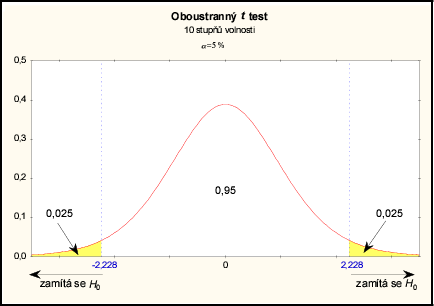 Za platnosti nulové hypotézy (průměrný rozdíl μ = 0) bude hodnota testovacího kritéria s 95% pstí mezi 
	-2,228 a 2,228
Testování hypotéz
Stanovíme nulovou a alternativní hypotézu
Určíme rozdělení pravděpodobnosti testové statistiky při nulové hypotéze
Zvolíme hladinu významnosti testu α (doplněk koeficientu spolehlivosti P)
Na základě zvolené hladiny významnosti vypočteme tzv. kritické hodnoty (příslušného rozdělení psti), které ohraničují kritický obor
Vypočítáme hodnotu testové statistiky, pokud padne do kritického oboru, zamítáme H0 na hladině významnosti α
V opačném případě na základě zkoumaných dat nemůžeme zamítnout H0 na hladině významnosti α (H0 nemusí být pravdivá)